Knutsel je krom(me)
Theo van den Bogaart en Rogier Bos
Opwarmer: de ellips en de tuinman
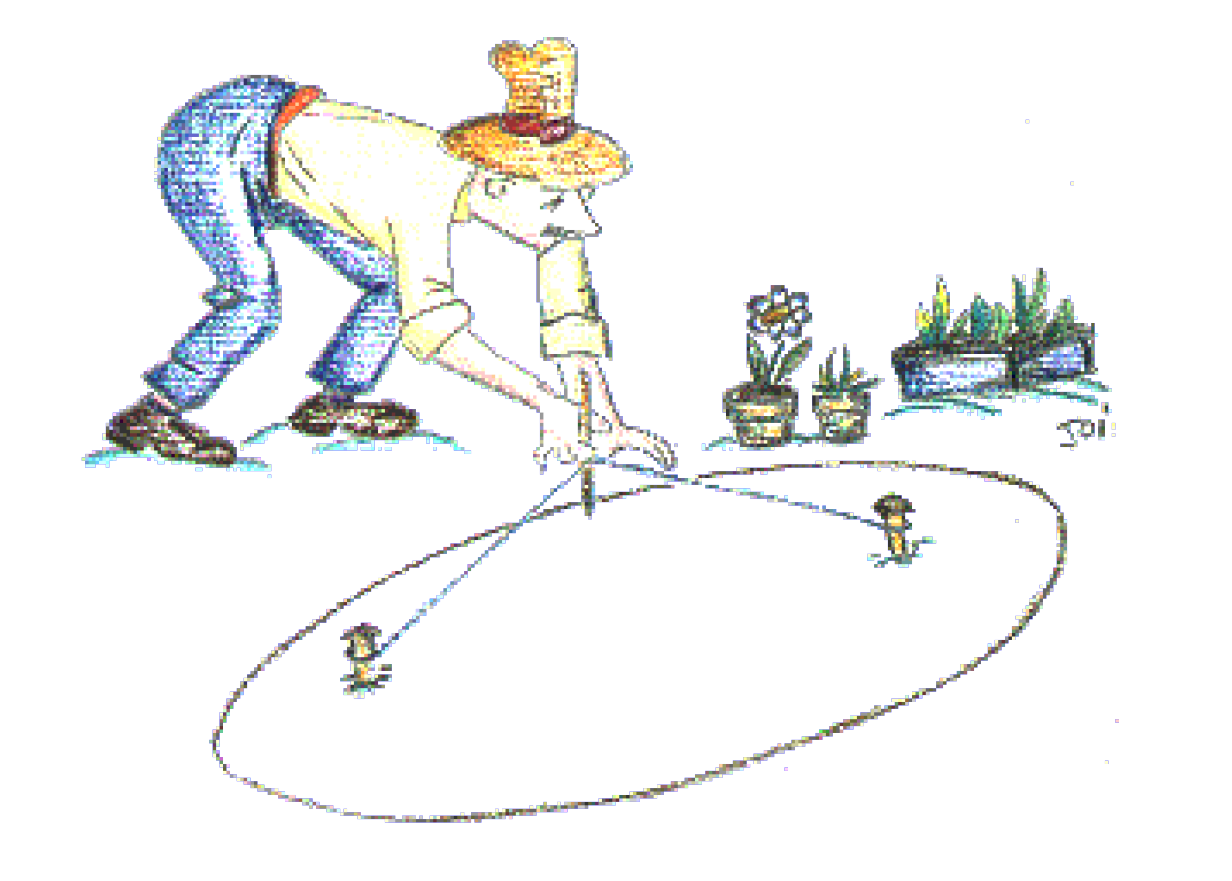 De wiskunde van de tuinman
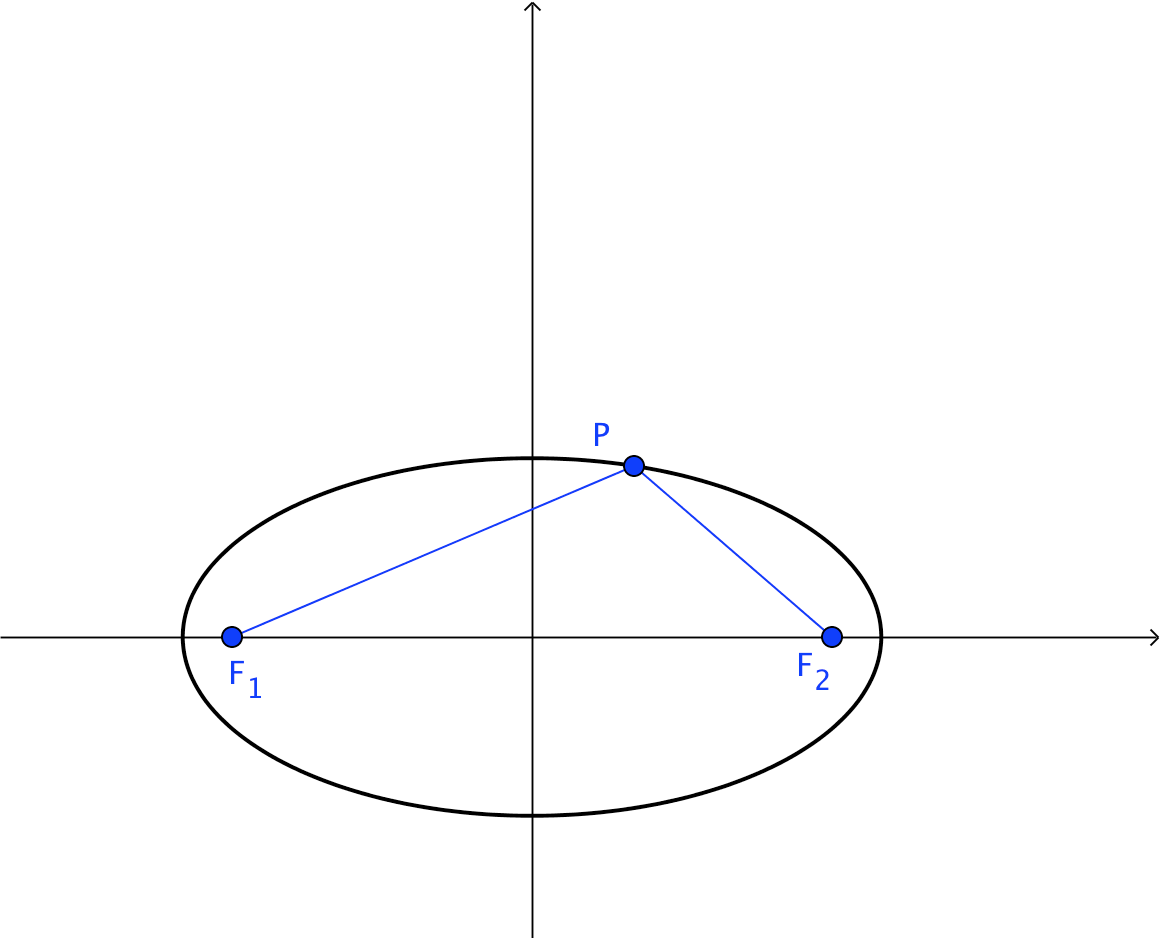 Vragen:

Hoe lang is het touwtje?

Wat is de relatie tussen de 
parameters?

Wat is de vergelijking bij deze
ellips?
De wiskunde van de tuinman
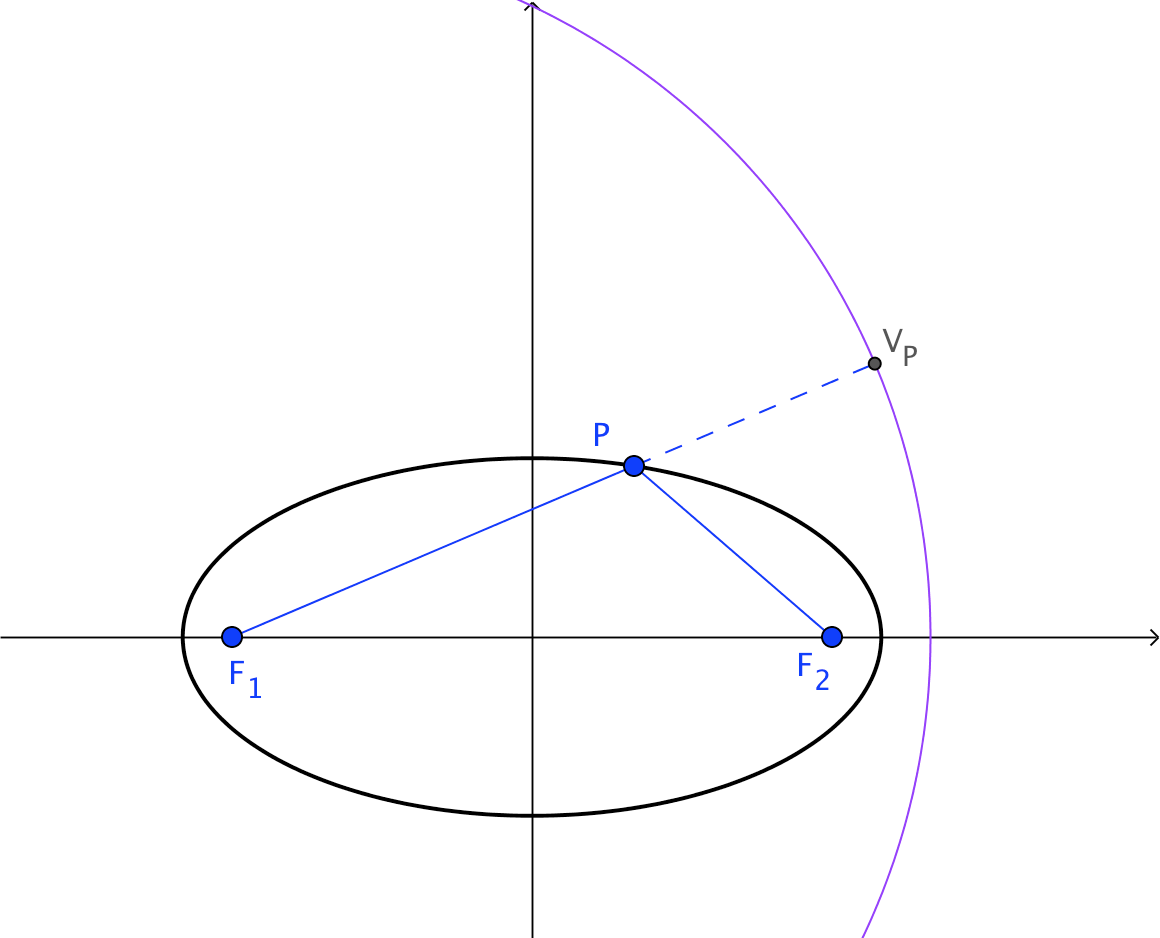 Vragen:

Hoe lang is het touwtje?

Wat is de relatie tussen de 
parameters?

Wat is de vergelijking bij deze
ellips?
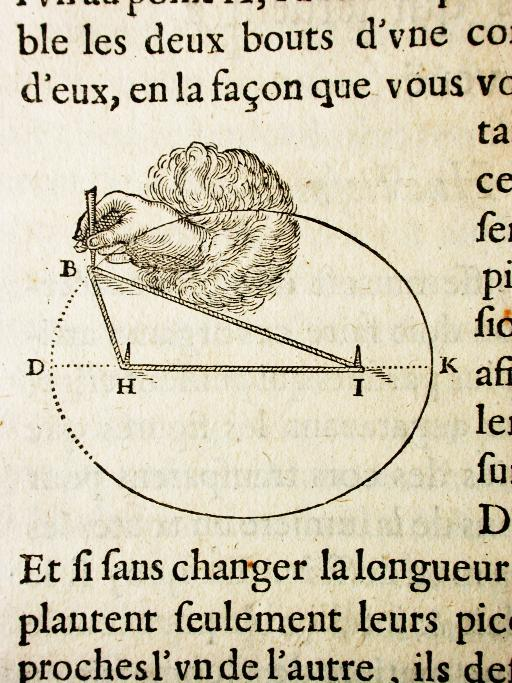 Descartes en de constructie 
van krommen
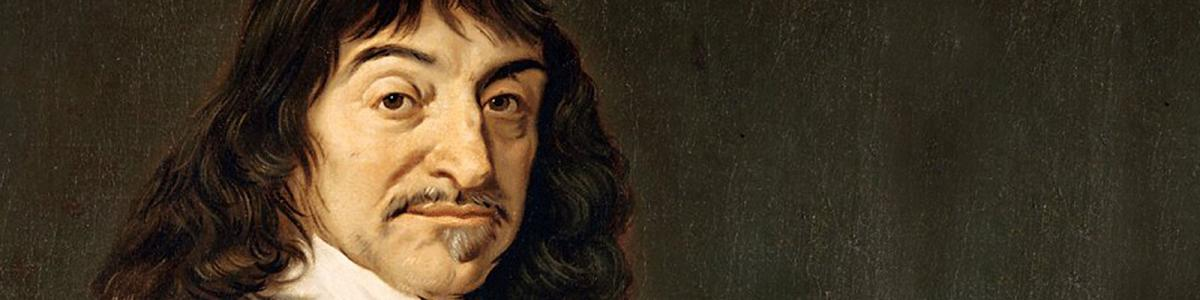 Descartes (1637), La Géométrie
Houtsnede door Frans van Schooten?
Werkblad 1: houtje-touwtje parabool
Werkblad 2: houtje-touwtje hyperbool
Werkblad 3: de tondel van Archimedes
Werkblad 3: de tondel van Archimedes
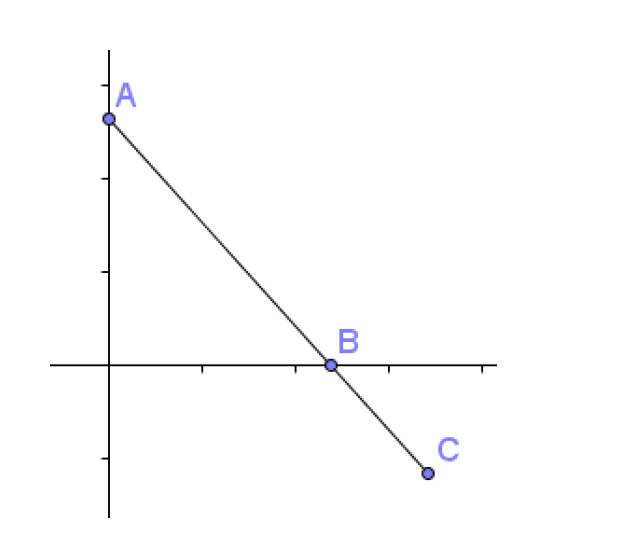 AC = ?
BC = ?

C = (x, y)
De tondel van Archimedes: andere materialen
Websites en contact
http://www.macchinematematiche.org/
http://www.instructables.com/id/Trammel-of-Archimedes-3D-Print/
Map met werkbladen: https://drive.google.com/open?id=0B_AYW-l1PhK-a1NlX0NQWnJnd2s

theo.vandenbogaart@hu.nl
r.d.bos@uu.nl